Chapter 5Planning and Decision Making
MGMT7
© 2014 Cengage Learning
5-1  discuss the benefits and pitfalls of planning
5-2 	describe how to make a plan that works
5-3 	discuss how companies can use plans at all management levels, from top to bottom
5-4 	explain the steps and limits to rational decision making
5-5	explain how group decisions and group decision-making techniques can improve decision making
© 2014 Cengage Learning
Benefits of Planning
Intensified effort

Persistence

Direction

Creation of task strategies
5-1
© 2014 Cengage Learning
Pitfalls of Planning
Impedes change and prevents or slows adaptation

Creates a false sense of certainty

Detachment of planners
5-1
© 2014 Cengage Learning
How to Make a Plan That Works
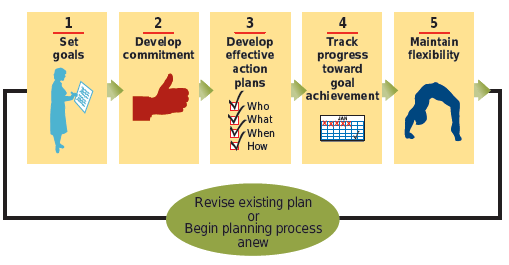 5-2
© 2014 Cengage Learning
Setting Goals
S.M.A.R.T. Goals
Specific
Measurable
Attainable
Realistic 
Timely
5-2
© 2014 Cengage Learning
Developing Commitment to Goals
Goal commitment
the determination to achieve a goal

Set goals collectively

Make the goal public

Obtain top management’s support
5-2
© 2014 Cengage Learning
Developing Effective Action Plans
An action plan lists…

Specific steps (how)
People (who)
Resources (what)
Time period (when)

…for accomplishing a goal
5-2
© 2014 Cengage Learning
Tracking Progress
Proximal goals and distal goals

Performance feedback
5-2
© 2014 Cengage Learning
Maintaining Flexibility
Options-based planning
keep options open by making, small simultaneous investments in many alternative plans. 

Slack resources
a cushion of resources, like extra time or money, that can be used to address and adapt to unanticipated changes.
5-2
© 2014 Cengage Learning
Starting at the Top
Strategic plans
make clear how the company will serve customers and position itself against competitors in the next 2 to 5 years
Purpose statement
a statement of a company’s purpose or reason for existing
Strategic objective
a more specific goal that unifies company-wide efforts, stretches and challenges the organization, and possess a finish line and a time frame.
5-3
© 2014 Cengage Learning
Bending in the Middle
Tactical plans
 specify how a company will use resources, budgets, and people to accomplish specific goals related to its strategic objective
time frame: 6 months to 2 years

Management by Objectives (MBO)
discuss possible goals
collectively set goals
jointly develop tactical plans
meet regularly to review progress
5-3
© 2014 Cengage Learning
Finishing at the Bottom
Operational plans
Single-use plans
Standing plans
policies
procedures
rules and regulations
Budgets
5-3
© 2014 Cengage Learning
Steps to Rational Decision Making
Define the problem
Identify decision criteria
Weight the criteria
Generate alternative courses of action
Evaluate each alternative
Compute the optimal decision
5-4
© 2014 Cengage Learning
Limits to Rational Decision Making
In theory, fully rational decision makers maximize decision by choosing the optimal solution.

In practice, limited resources make it nearly impossible to maximize decisions.
5-4
© 2014 Cengage Learning
Advantages of Group Decision Making
Groups do a better job than individuals at
Defining the problem
Generating alternative solutions
5-5
© 2014 Cengage Learning
Pitfalls of Group Decision Making
Groupthink

Takes considerable time

Strong willed members
5-5
© 2014 Cengage Learning
Structured Conflict
C-type (cognitive) conflict
focuses on problem- and issue-related differences of opinion
willingness to examine, compare, reconcile differences to produce the best possible solution

A-type (affective) conflict
emotional reaction that can occur when disagreements become personal
hostility, anger, resentment, distrust, cynicism, apathy
5-5
© 2014 Cengage Learning
Creating C-Type Conflict
Devil’s advocacy 

Nominal Group Technique 

Delphi Technique

Brainstorming/Electronic brainstorming
5-5
© 2014 Cengage Learning